Surfing Safely
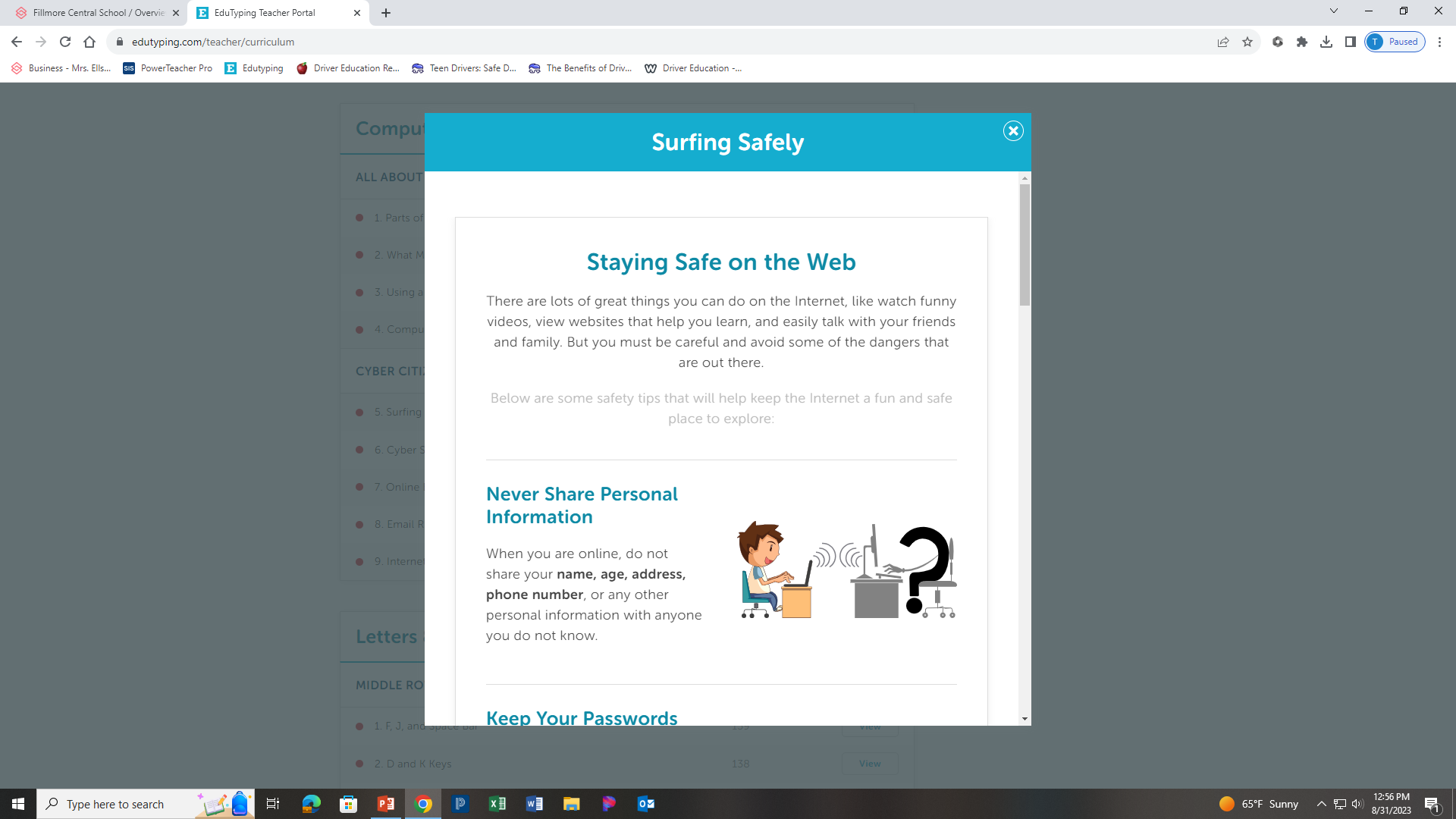 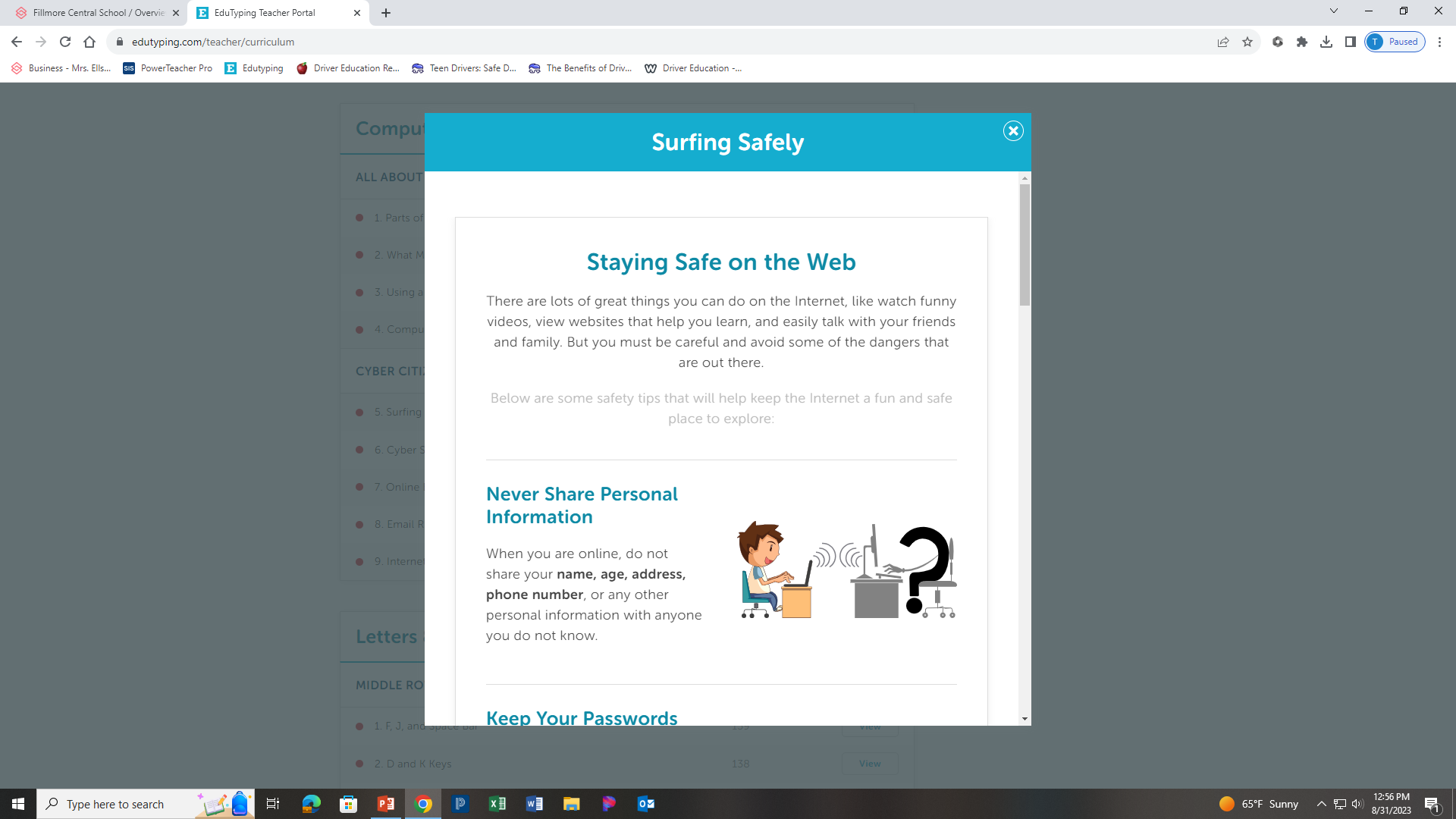 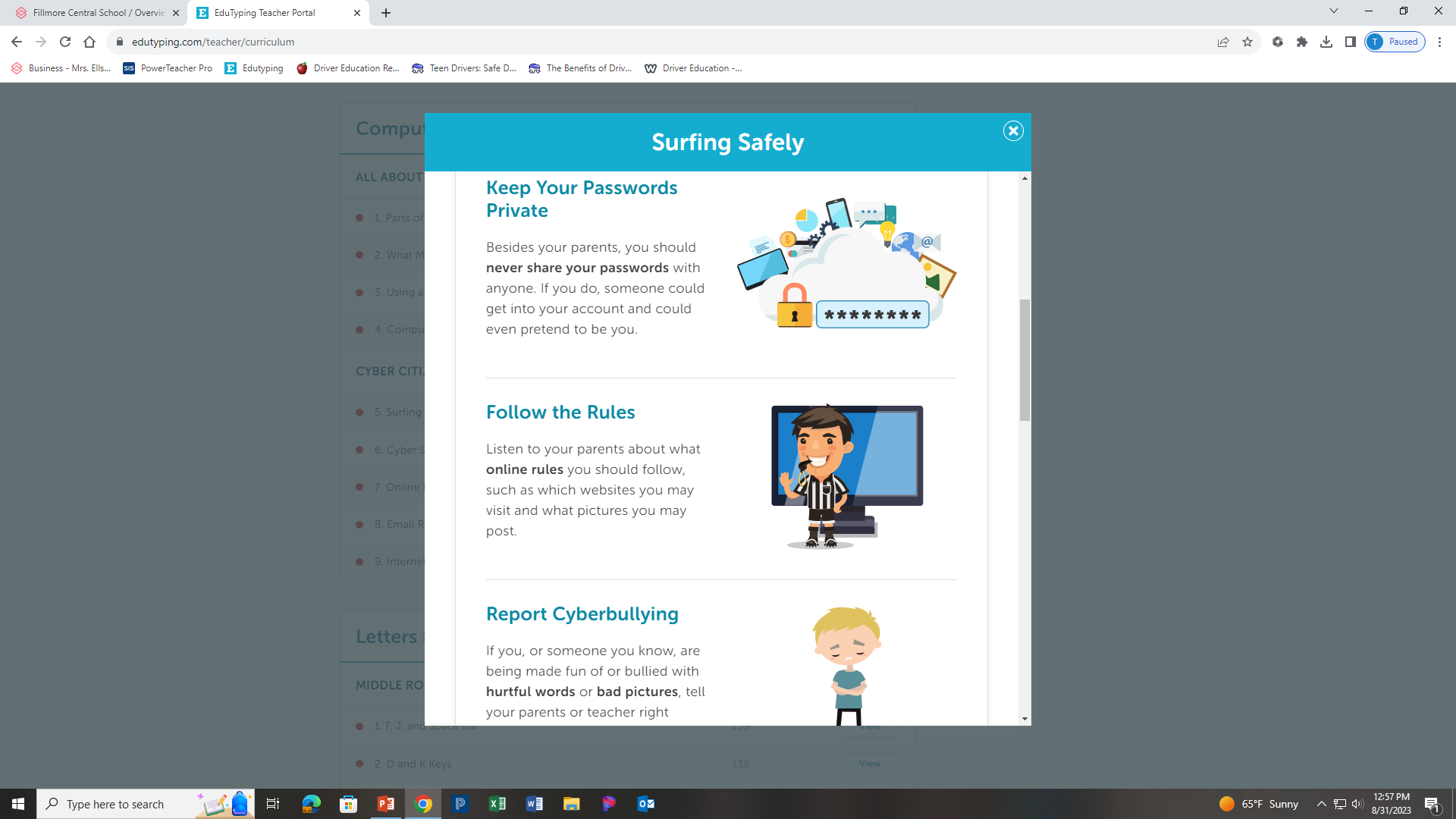 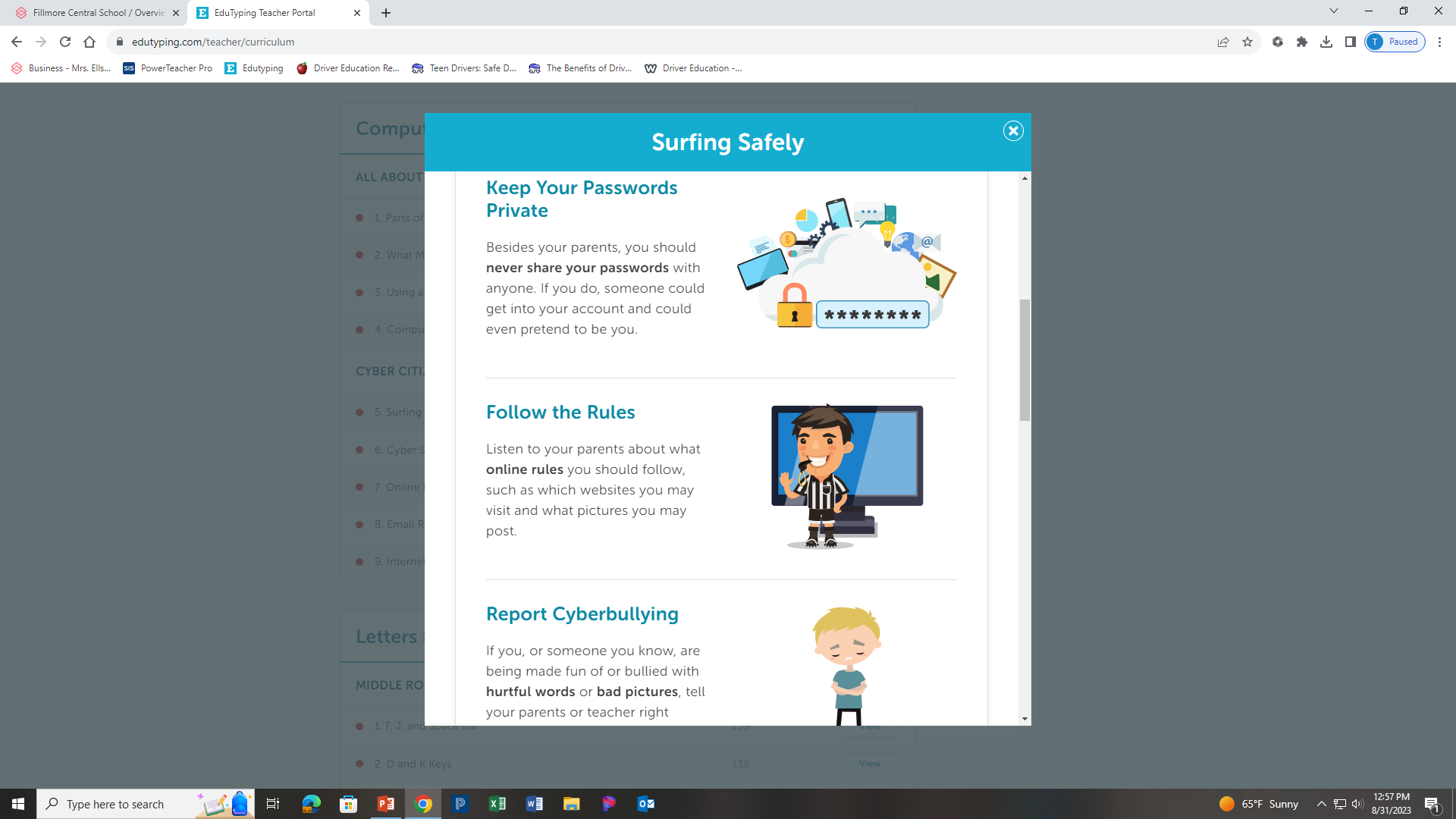 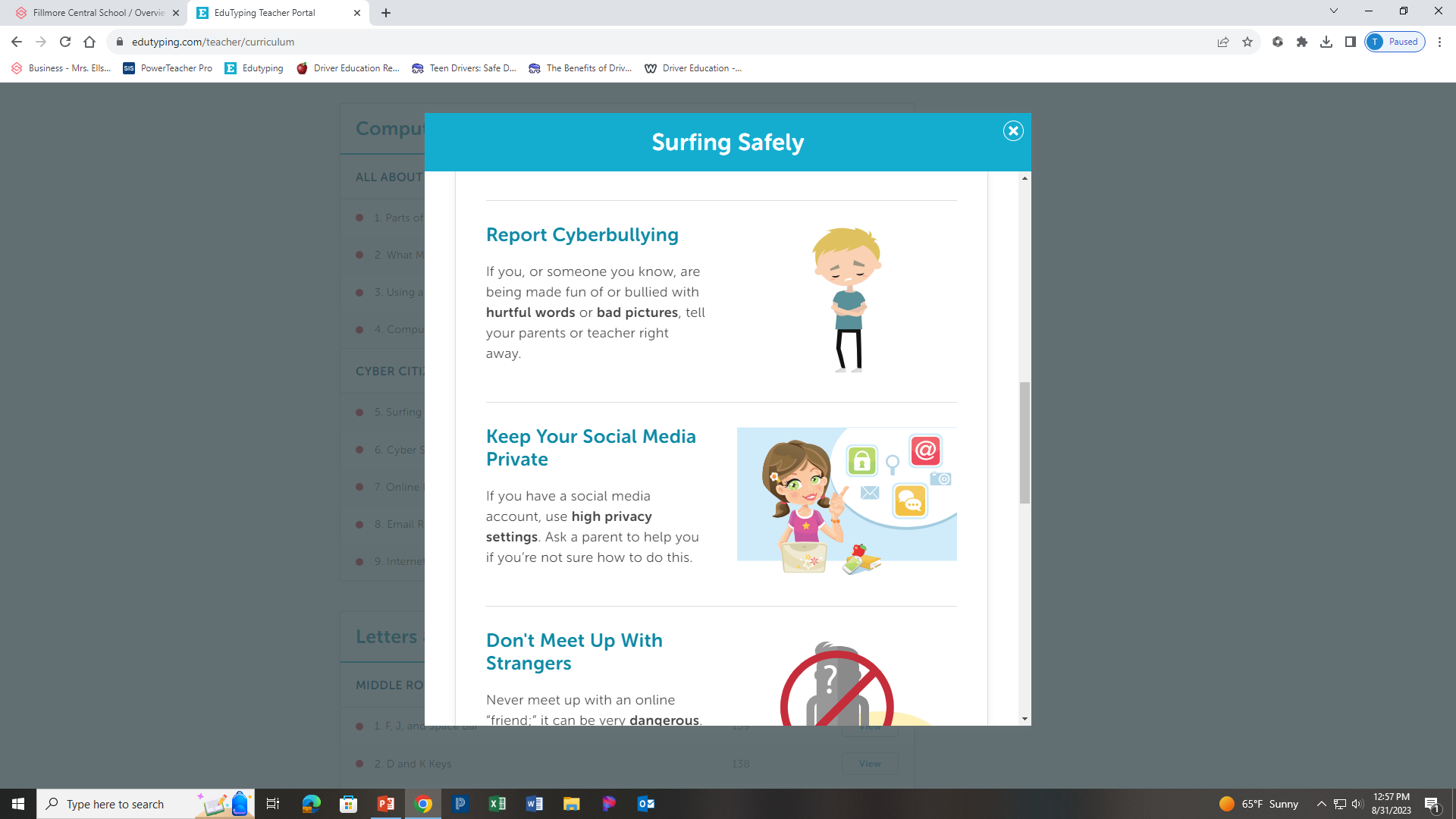 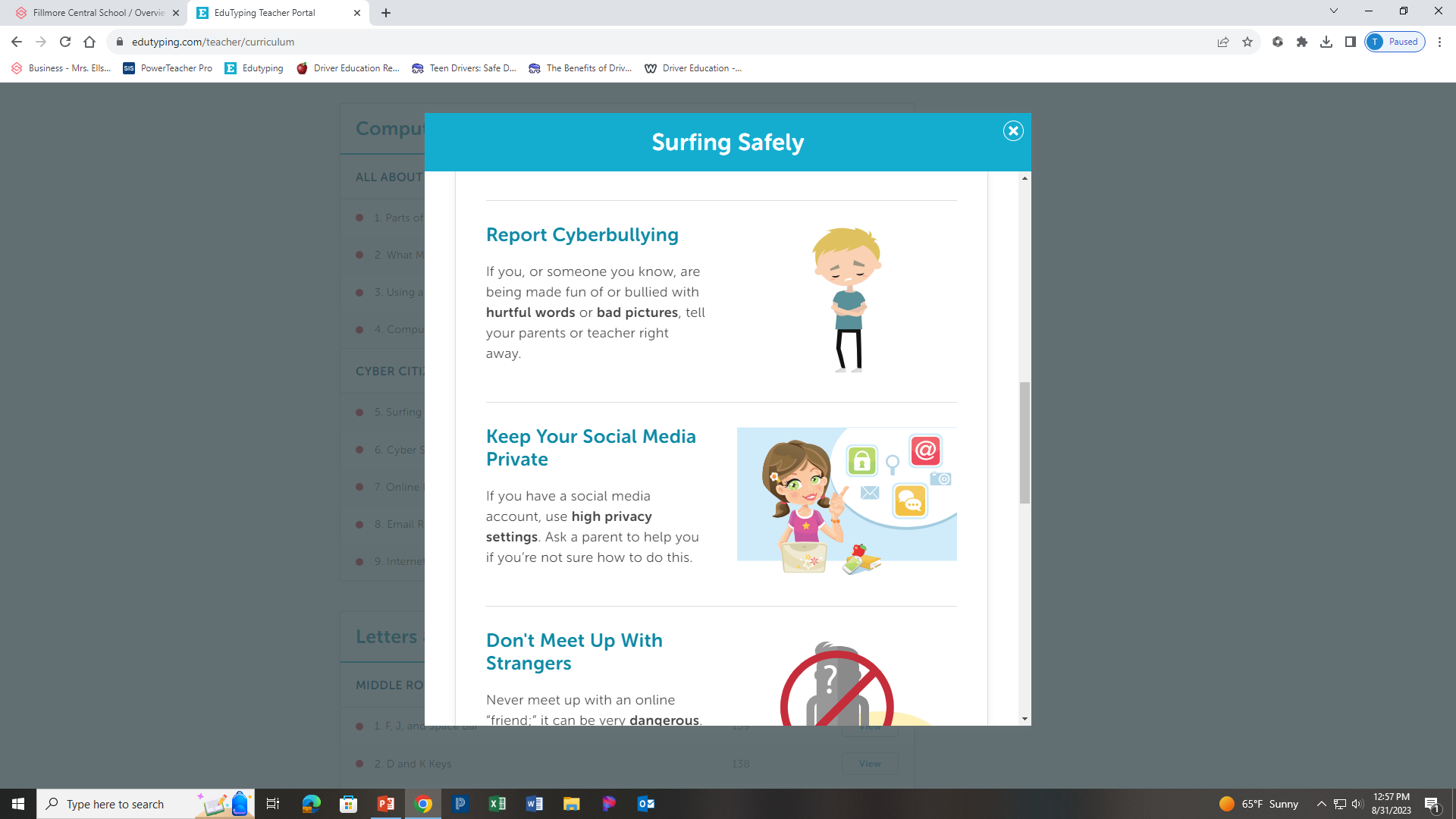 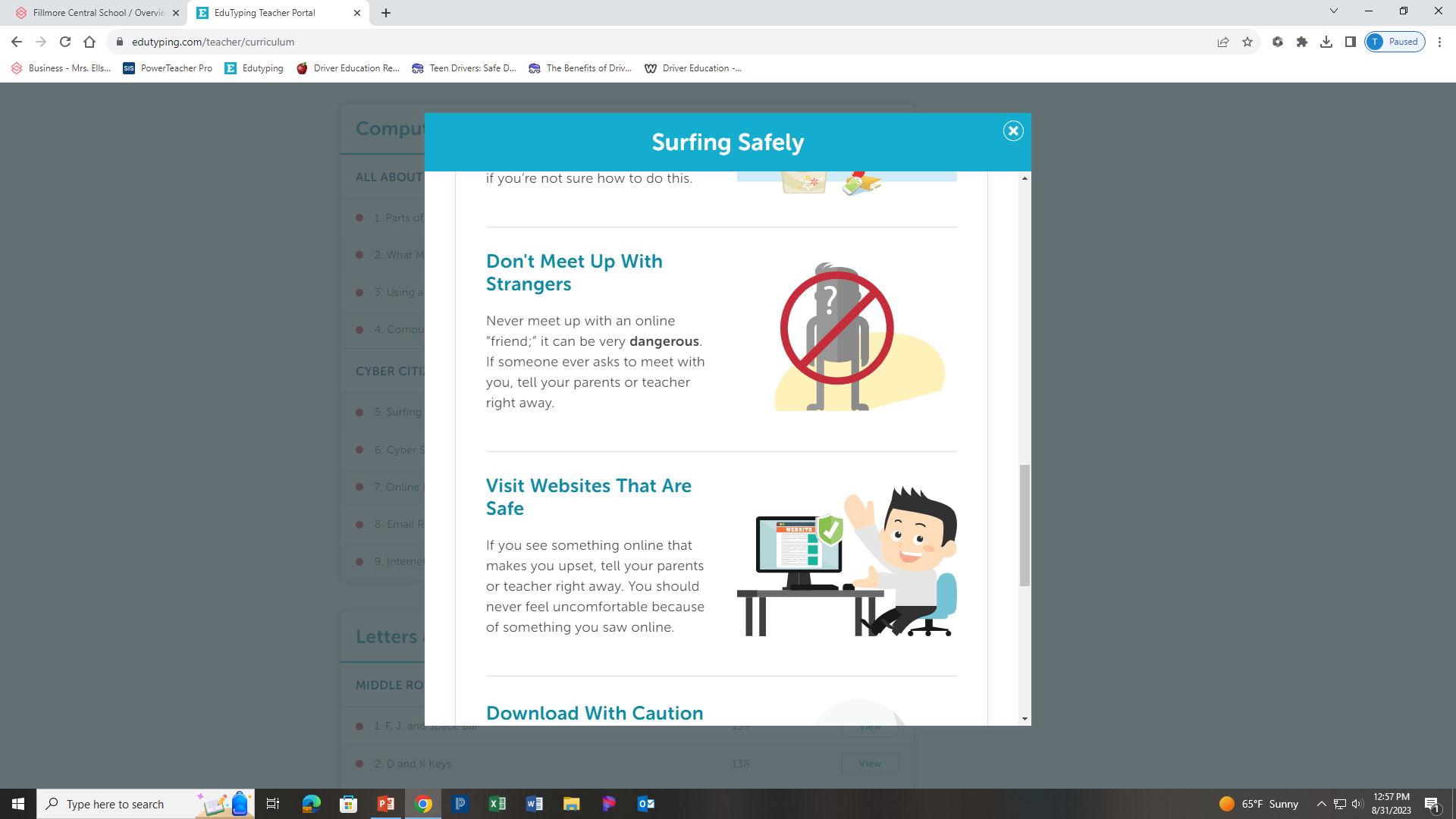 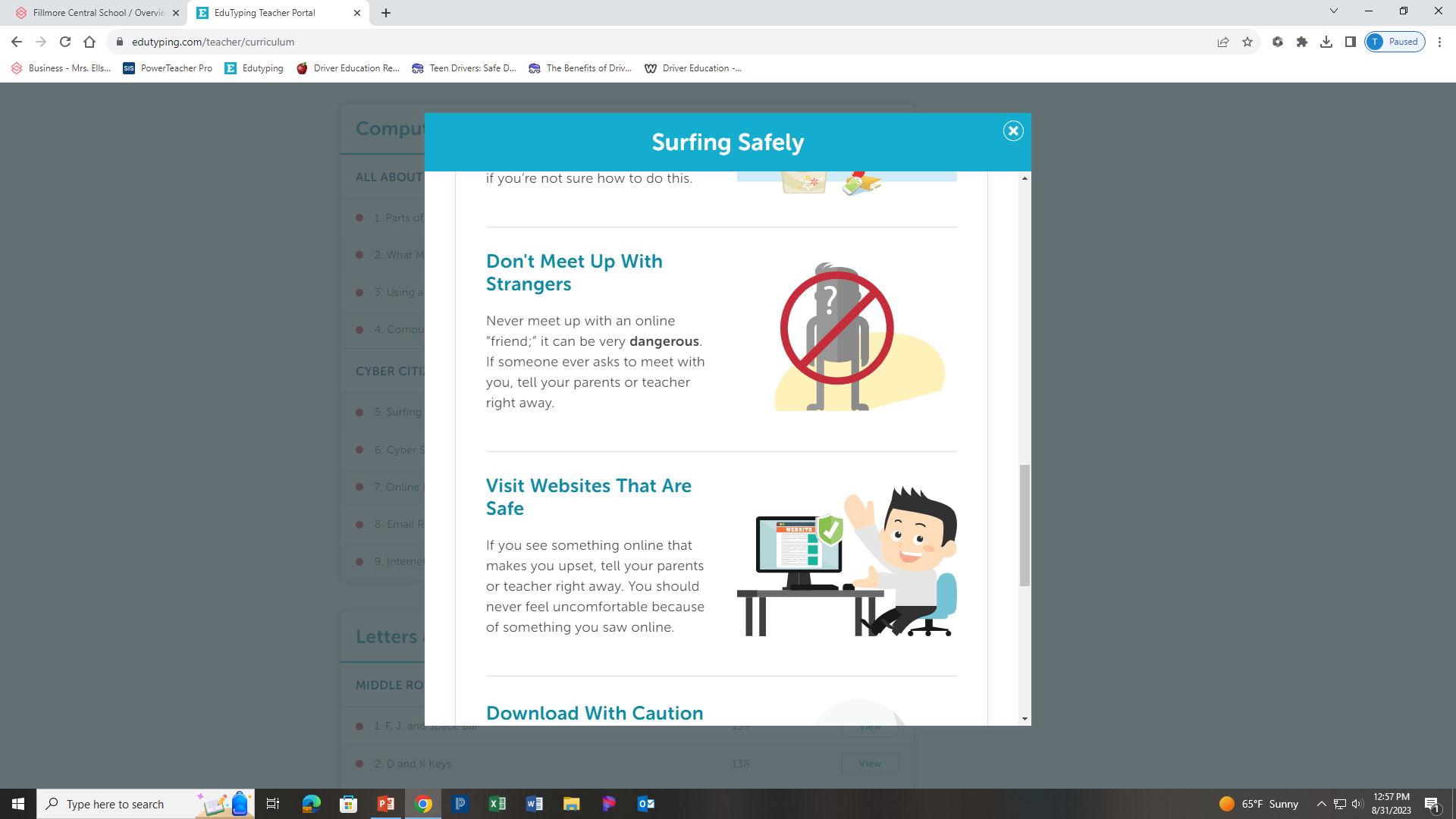 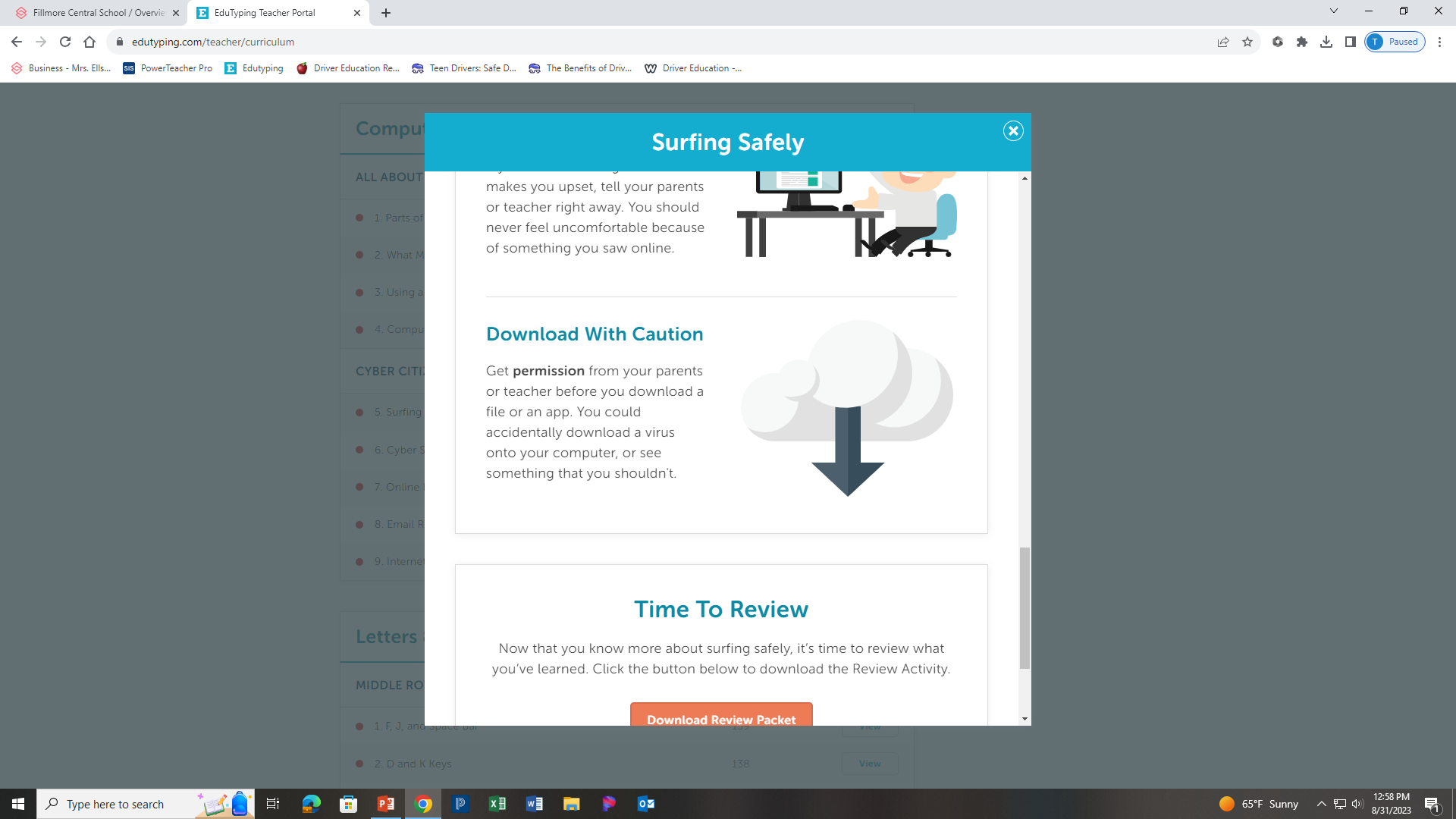 Complete Surfing Safely Review Packet